Trinn 15
Barnets fjortende leveår
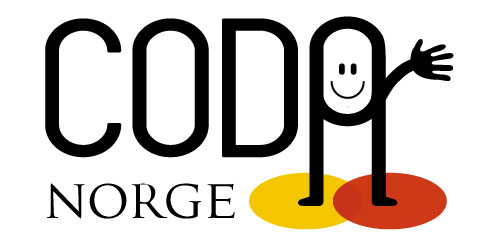 Tema for trinnet
Arbeidsvaner etablert?

Foreldre er teite!.. Eller?

Trenger KODAungdom hverandre? 

Når barnet ditt får en kjæreste..
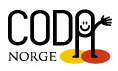 [Speaker Notes: Arbeidsvaner på skolen er viktig og må etableres. Får dere fremdeles være med bestemme litt der? De klarer det kanskje selv? KODA kan være ganske selvdrevne. 

Viktig på skille på hva som «gjør» foreldre teite. 
Døvheten? Eller opplever andre foreldre dette?

Hva kan i så fall være på grunn av at foreldre er døve?]
Arbeidsvaner
Selvstendighet

Har KODAungdom noe felles?
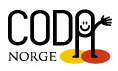 [Speaker Notes: .]
Kilder til læring i dag
Forskjellig fra da dere var ung? 

Kan hørende mer enn døve? 
Hvordan følge med?
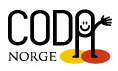 [Speaker Notes: Ungdom får enormt mye gjennom media.. 
Hvordan følge med som forelder. 

Akseptere at ungdommene kan mer og/eller andre ting enn du selv kan?
Det var vel slik da du var ung også? 
Hva kan du som ikke barnet ditt kan?]
Kjæresteri…
Hvordan er det når  barnet får en kjæreste?

Kommunikasjon

Kjærestens familie

Tolk?..
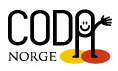 Veien videre
Valg
Konfirmasjon
Borgerlig/kirkelig
Antrekk
.. mye å diskutere
Hvem er jeg? 
Hvordan gi råd om valg av utdanning og jobb?
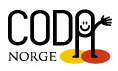 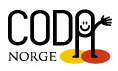